Library Academic Support
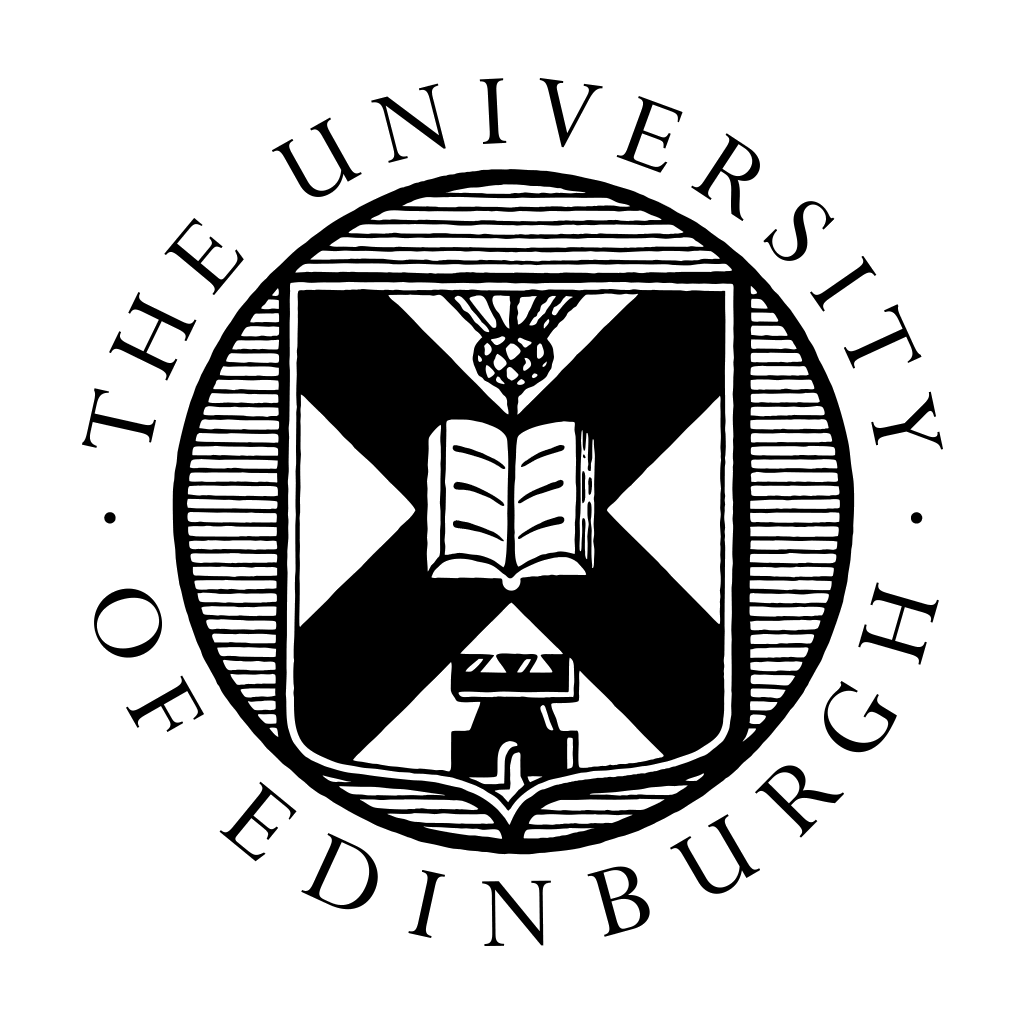 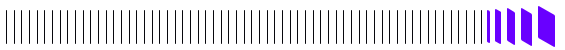 Helping you get the best from the Library, its collections, resources and services
Library Resources and Services 
PhD students
To cover:

Previous theses
Money for publishing Open Access
Thinking about your publication record
Thinking about your data
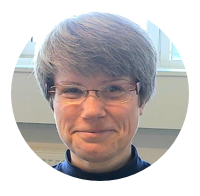 Rowena Stewart
(she/her)rowena.stewart@ed.ac.ukAcademic Support Librarian
This presentation: www.docs.is.ed.ac.uk/docs/Libraries/Presentations/ChemMathsPhysicsInductionPGRextras.pptx
AY23-24, v.Aug23
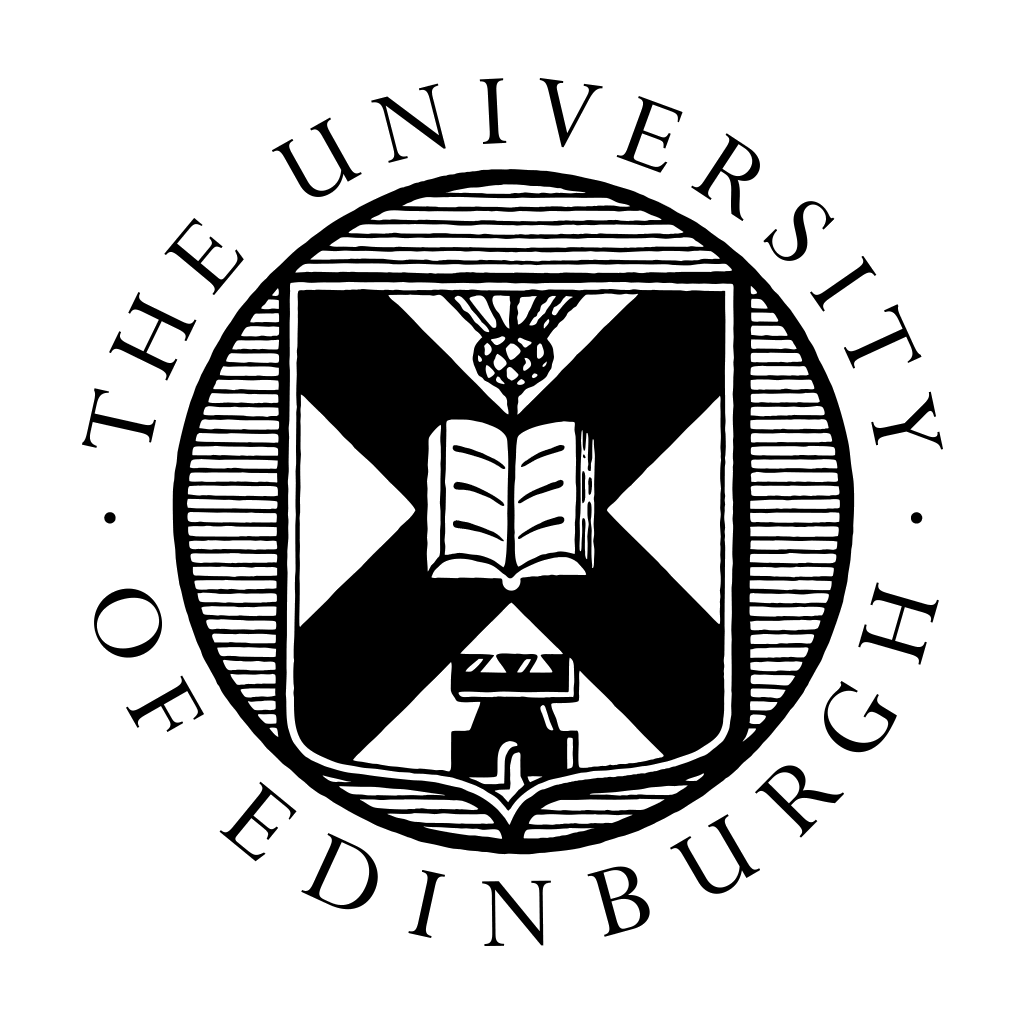 Library Academic Support Team
Theses
Find theses awarded in your field
www.ed.ac.uk/is/databases-subjects > Theses
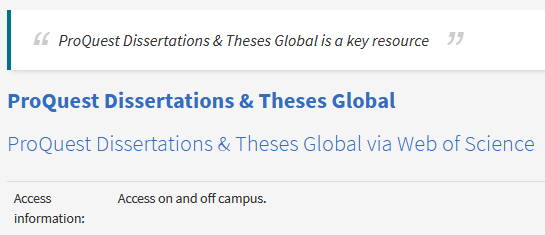 ProQuest Dissertations & Theses Global 
for those awarded worldwide.
 
Includes online full-text.
Edinburgh Research Archive (ERA): 

Digital copies of all UoEdinburgh PhD (and some Masters) theses.
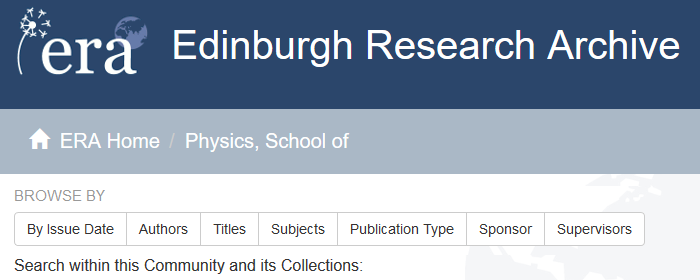 Any academic output can be posted.

Ask its staff for advice on copyright.
www.era.lib.ed.ac.uk
2
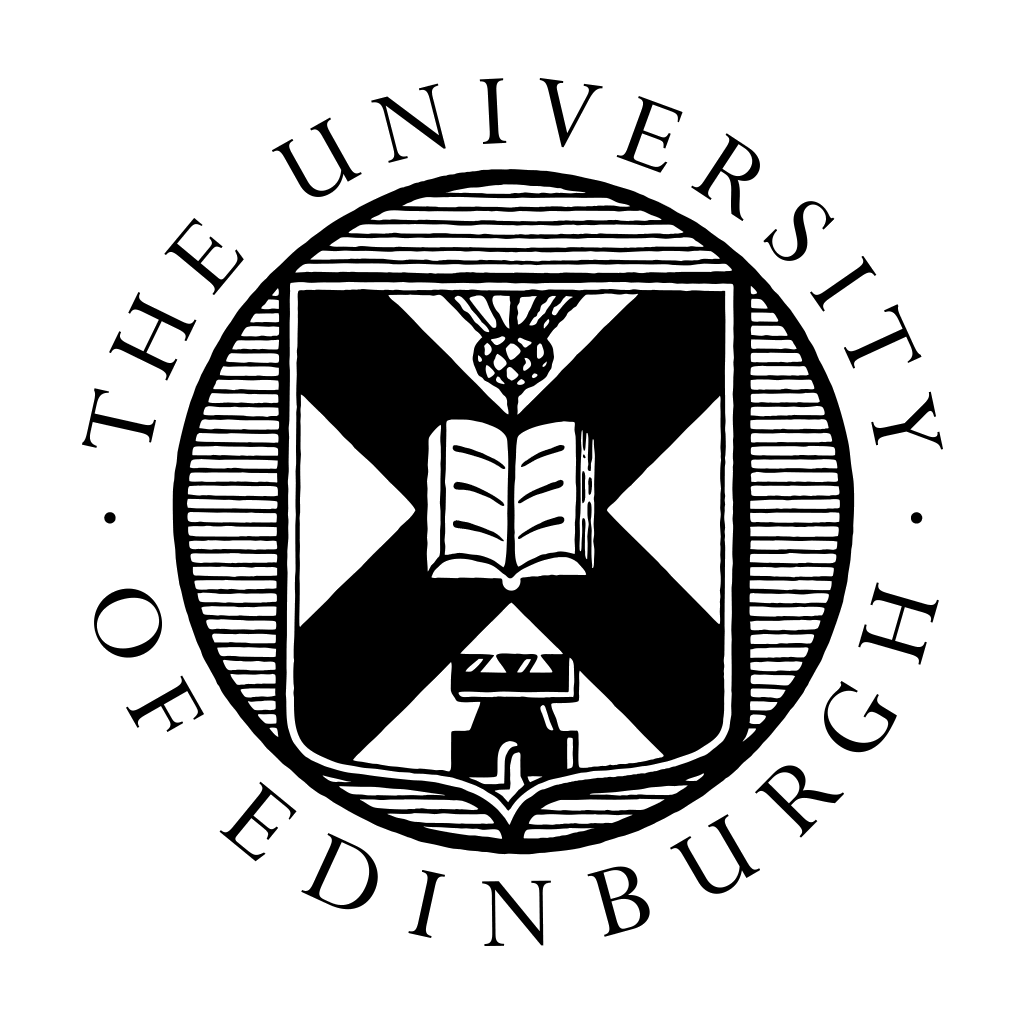 Library Academic Support Team
Your Publication Record
Edinburgh Research Explorer: Staff research output (not full-text). 

Postgraduates:
Master’s and/or Doctoral thesis and CV only. 
Name added to co-authored papers with UoE staff.

Help pages – www.ed.ac.uk/pure
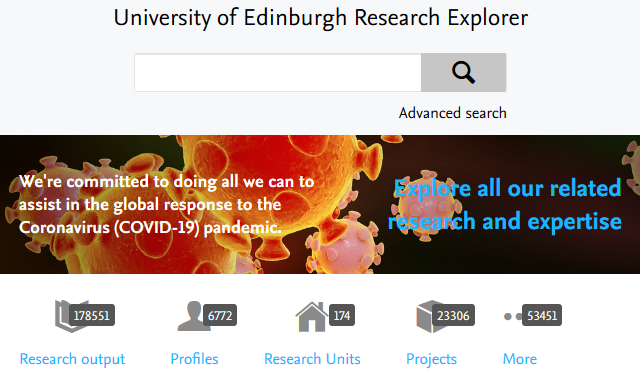 www.research.ed.ac.uk
ORCiD (Open Researcher and Contributor ID): 

Register for a persistent digital identifier to correctly  associate your publications, affiliations, grants etc with you.

Research Support Team information about ORCiD
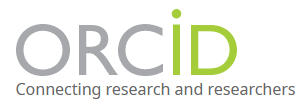 https://orcid.org/
3
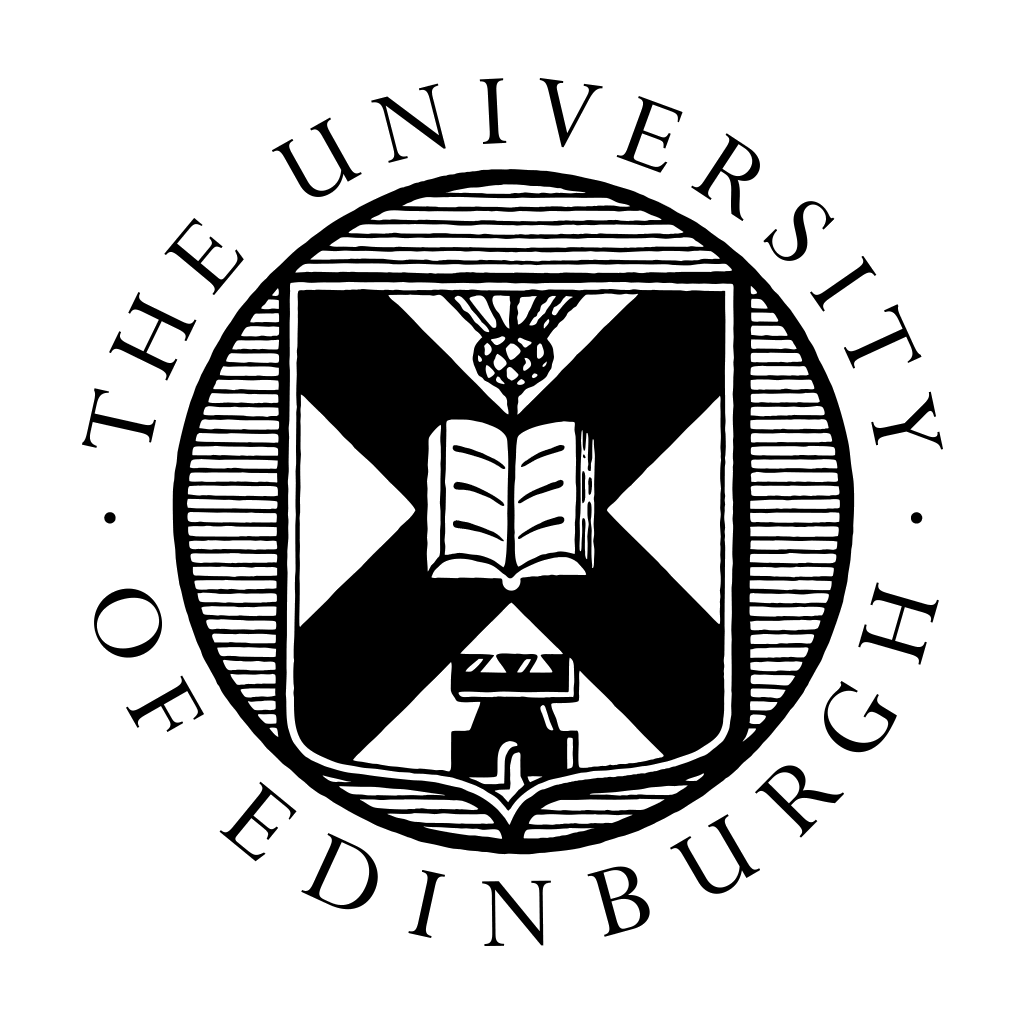 Library Academic Support Team
Research Support Team 
managing and publishing your research
Publishing your research - www.ed.ac.uk/openaccess
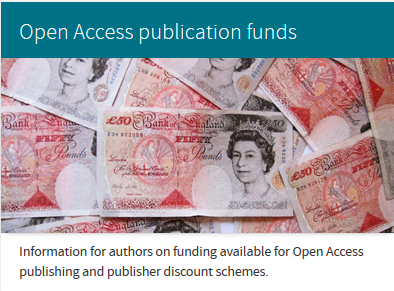 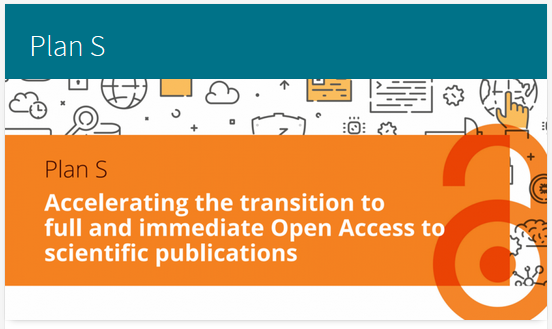 University policies.
Open Access author fees – money available. 
Advice (on copyright implications, next REF etc).
Data - www.ed.ac.uk/is/data-management
Advice on planning, storing, sharing or publishing the data your research generates.
Open repository, Edinburgh DataShare. 

Training 
– includes self-enrol and self-paced online course MANTRA.
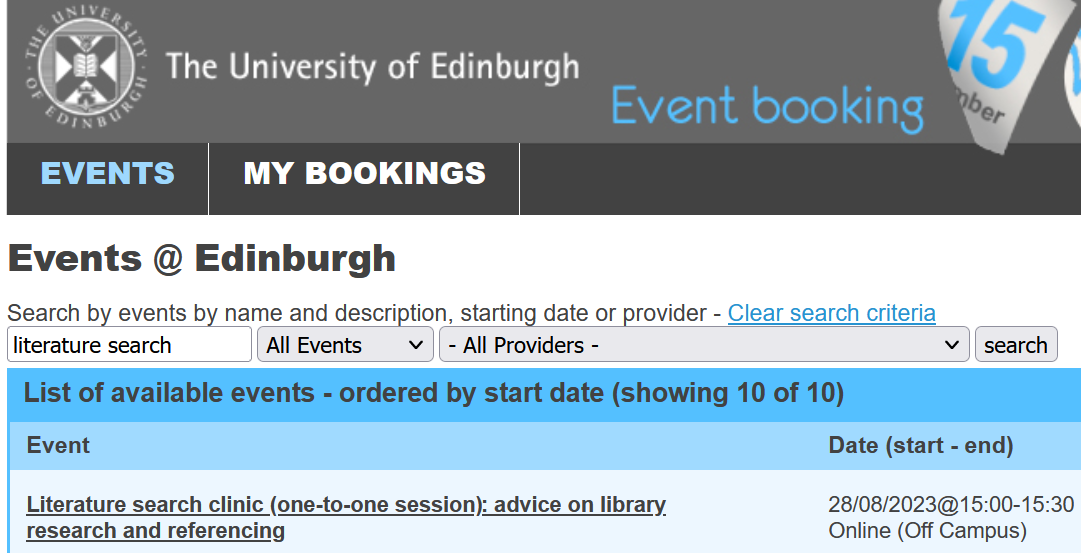 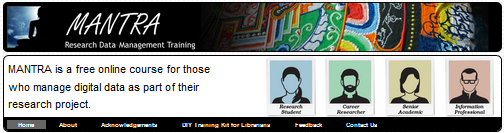 https://mantra.ed.ac.uk
4
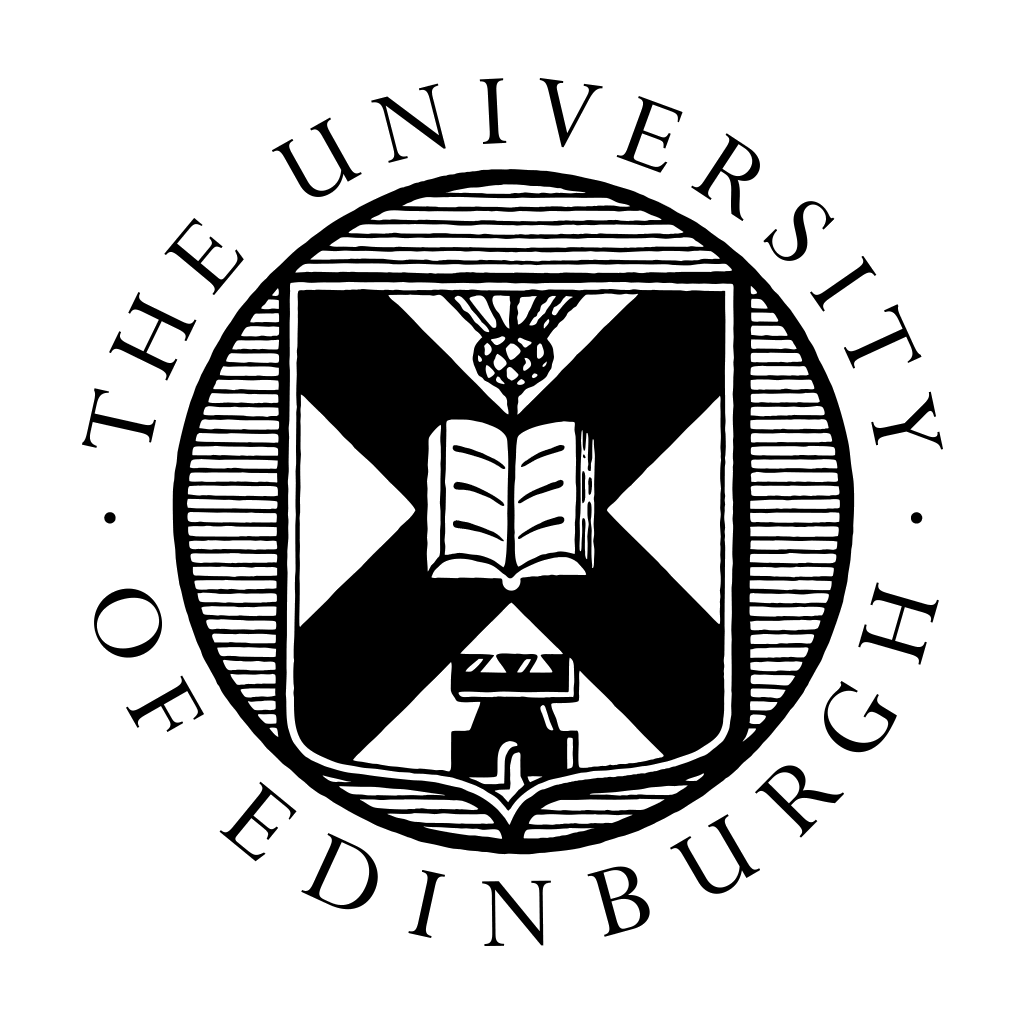 Library Academic Support Team
Help
Library’s Research Support teams: www.ed.ac.uk/is/research-support
Academic Literature Searching and other library-related 
problems or questions:

rowena.stewart@ed.ac.uk  
Academic Support Librarian (she/her)
Library resources and services (introductory presentation):
www.docs.is.ed.ac.uk/docs/Libraries/Presentations/ChemMathsPhysicsInduction.pptx

Where the libraries are, opening hours, knowing what The Library has & getting what the Library does not have, Literature review resources & reference management software.
Choosing a Reference Manager 
PDF guide
Bibliographic management tools - comparison table (pdf)
5